Case Study: Mentoring
Department Chairs Working with Diverse Faculty
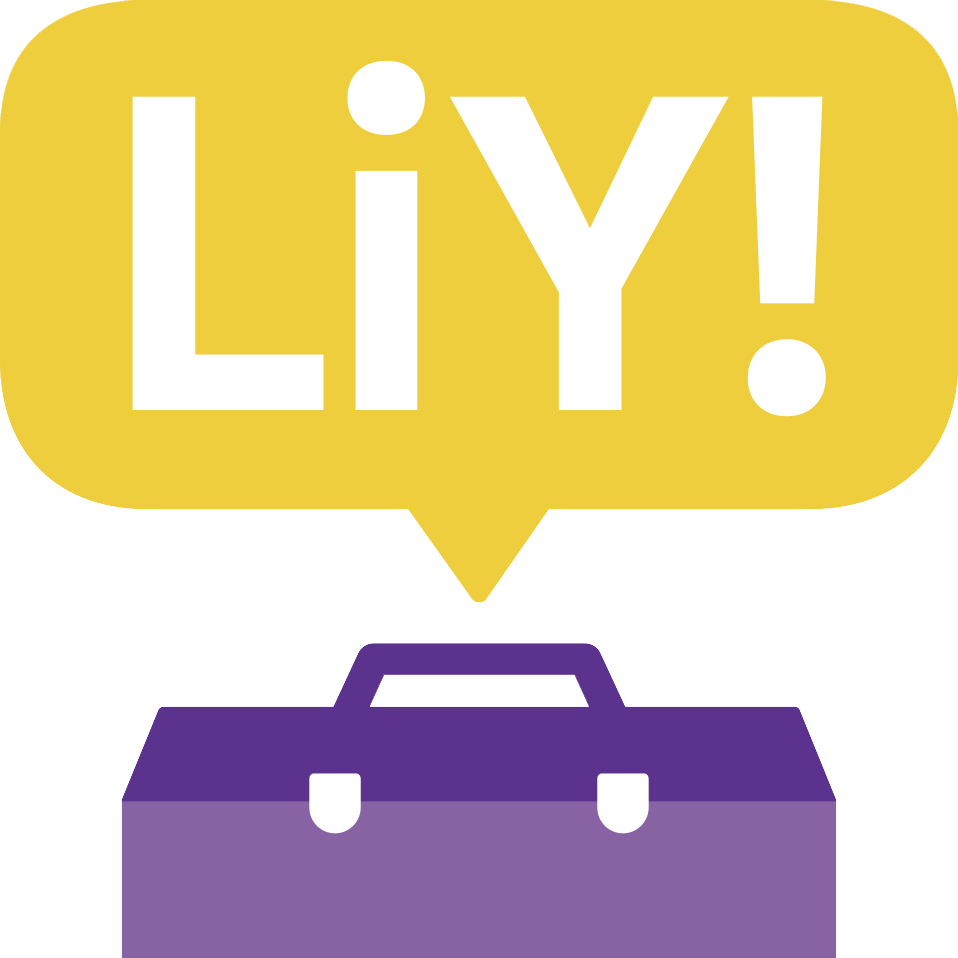 Overview
We will explore two faculty mentoring scenarios and brainstorm ideas of how department chairs can improve department mentoring
‹#›
Case Study: Recruitment & Retention > Addressing Microaggressions
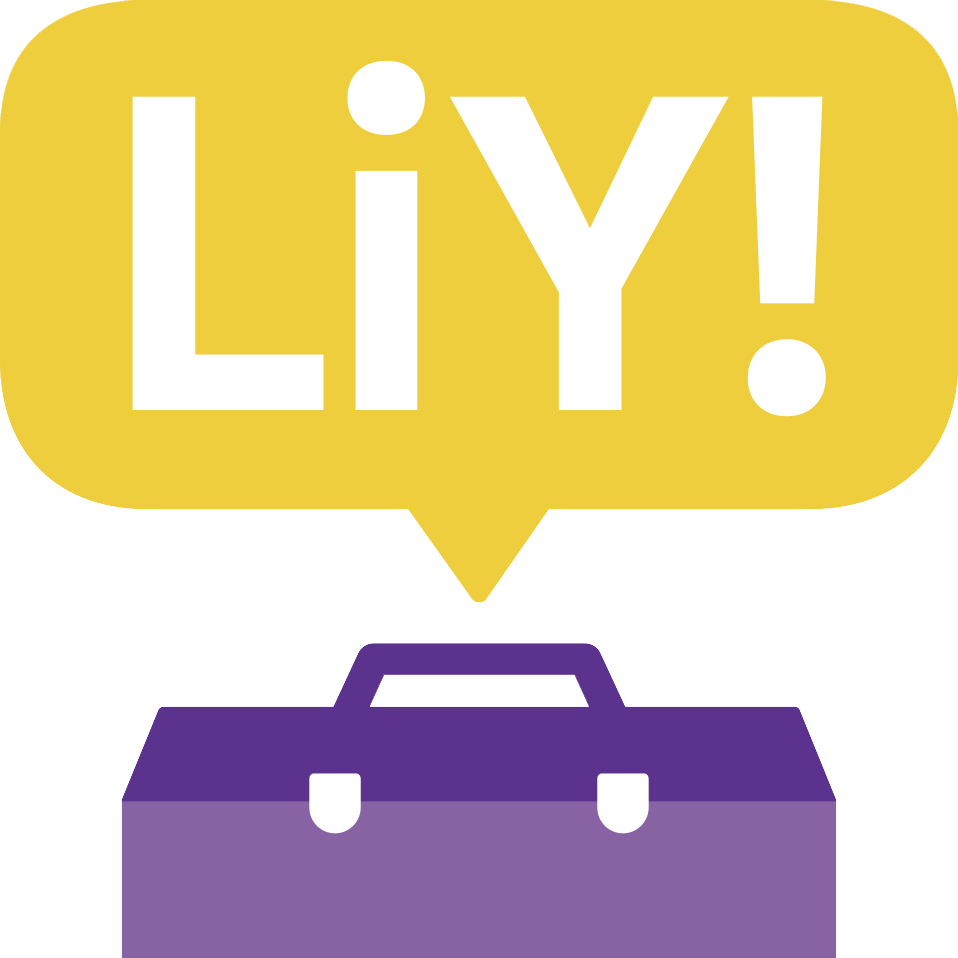 [Speaker Notes: Allow groups to share reflections on each case study, going through one case study at a time. 
Spend 3-4 minutes max per case study discussion. 
Encourage attendees to share big impressions
You will not have enough time to discuss each question in detail.]
Group Formation
Form groups of 6 - 8 people
Try and sit with people you do not know
‹#›
Case Study: Mentoring > Department Chairs Working with Diverse Faculty
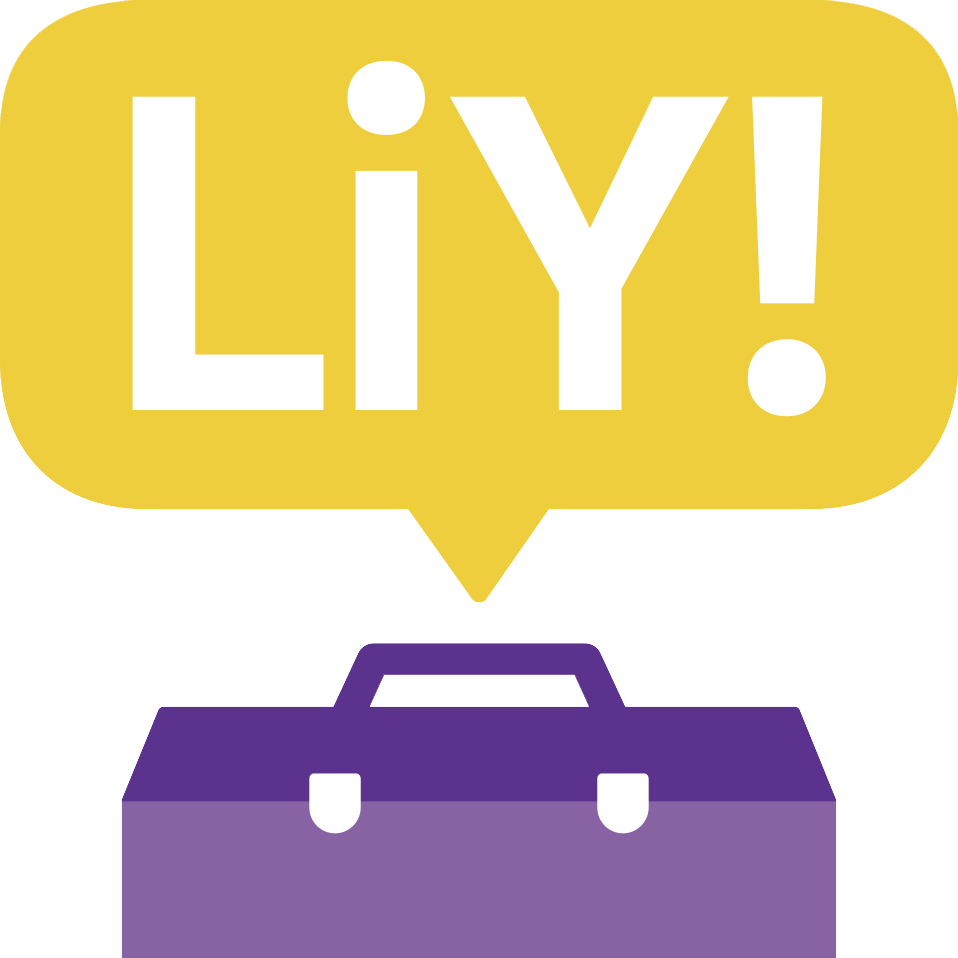 Assign Group Roles
At your table, identify a …
Facilitator to lead the group through the discussion questions
Note taker to record ideas on the easel paper
Timekeeper to keep track of time and give time warnings as needed
‹#›
Case Study: Mentoring > Department Chairs Working with Diverse Faculty
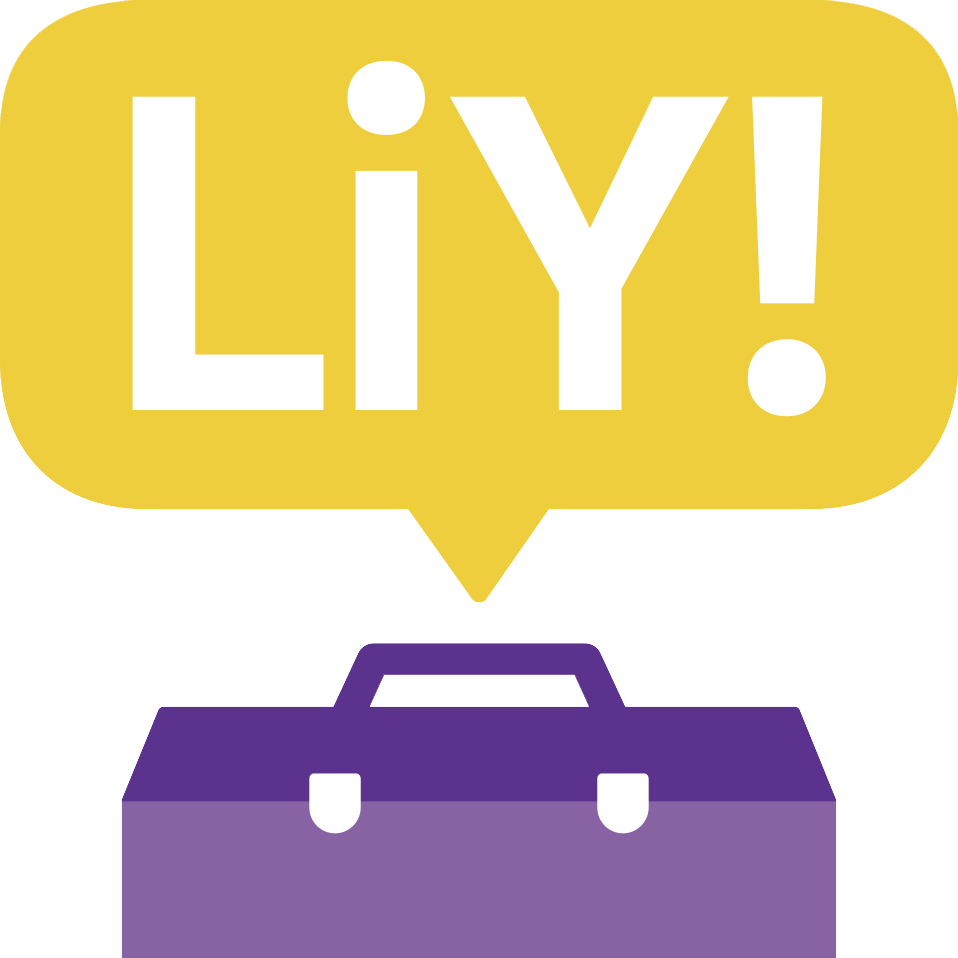 Case Studies
Each group will review a different case study
Then the groups will have time to learn from each other
‹#›
Case Study: Mentoring > Department Chairs Working with Diverse Faculty
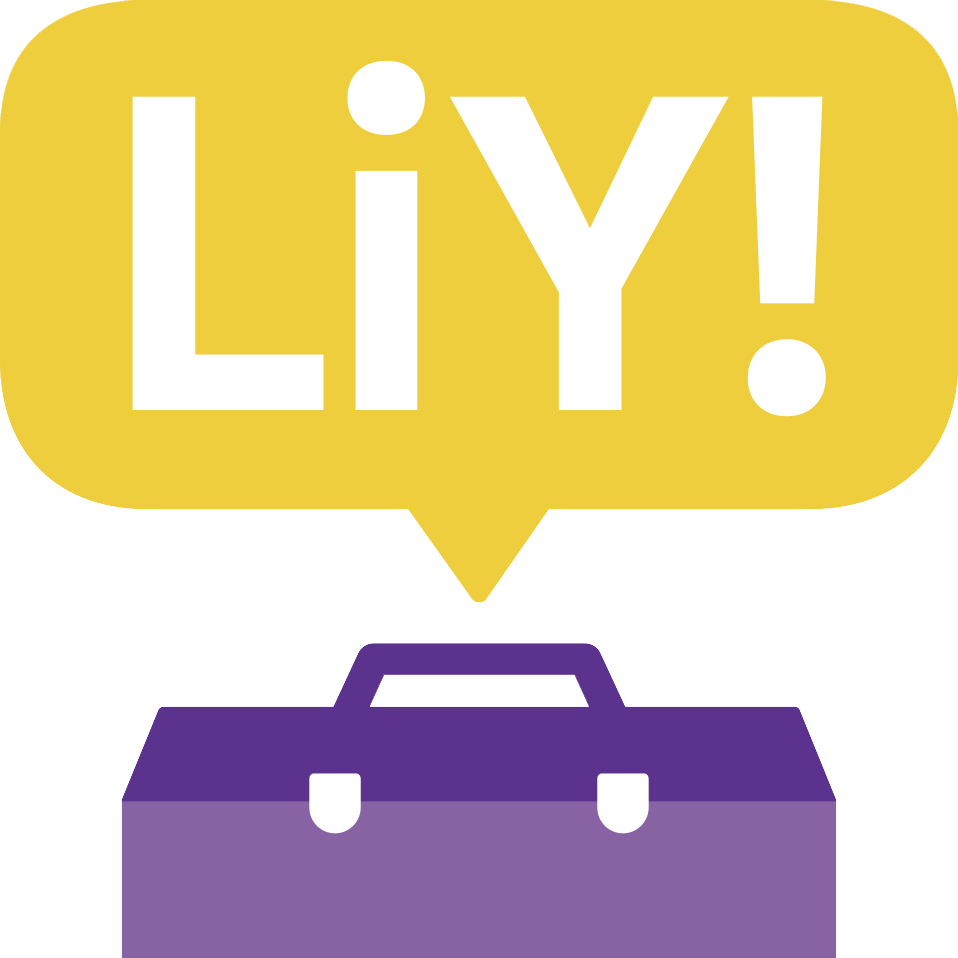 Group Time (25 minutes)
Read the scenario and respond to the discussion questions individually
Discuss questions as a group and write big ideas on the easel paper
Hang your easel paper for all to see
‹#›
Case Study: Mentoring > Department Chairs Working with Diverse Faculty
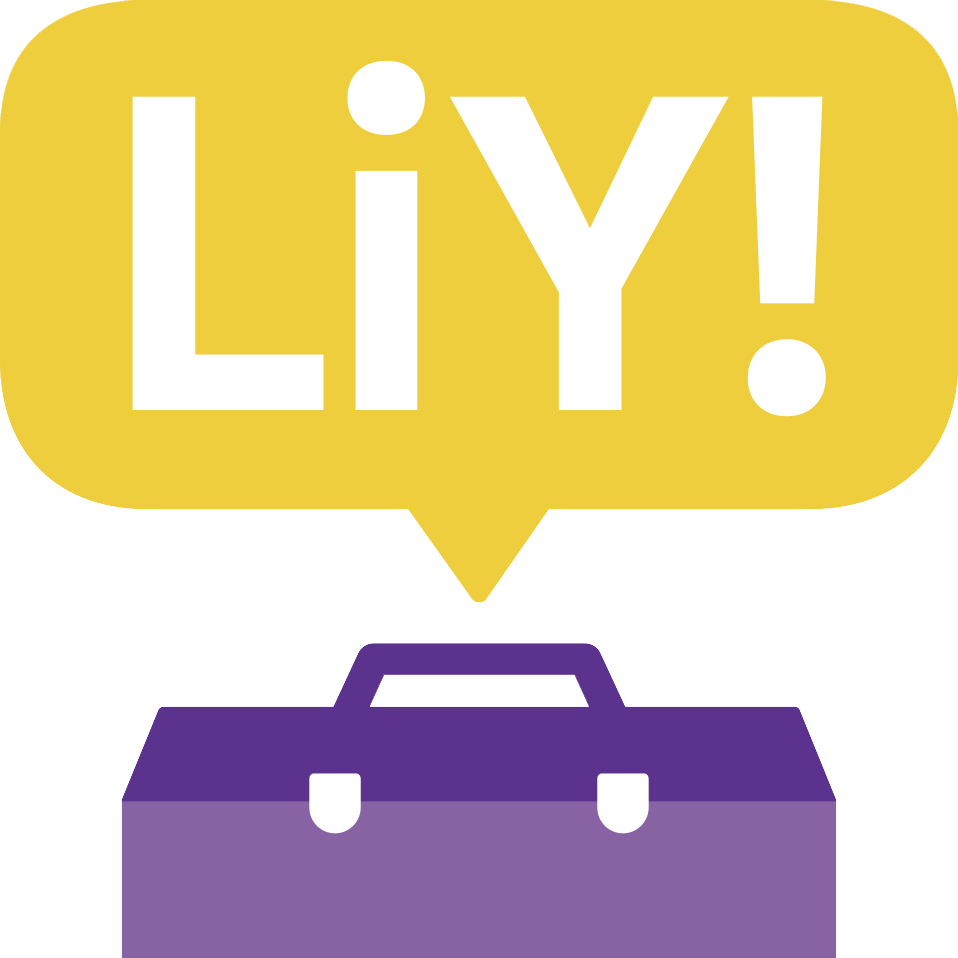 Alternate Case Study
Take some time to individually read the other case study
Walk around and silently read the Post-it Papers for ideas for both case studies
‹#›
Case Study: Mentoring > Department Chairs Working with Diverse Faculty
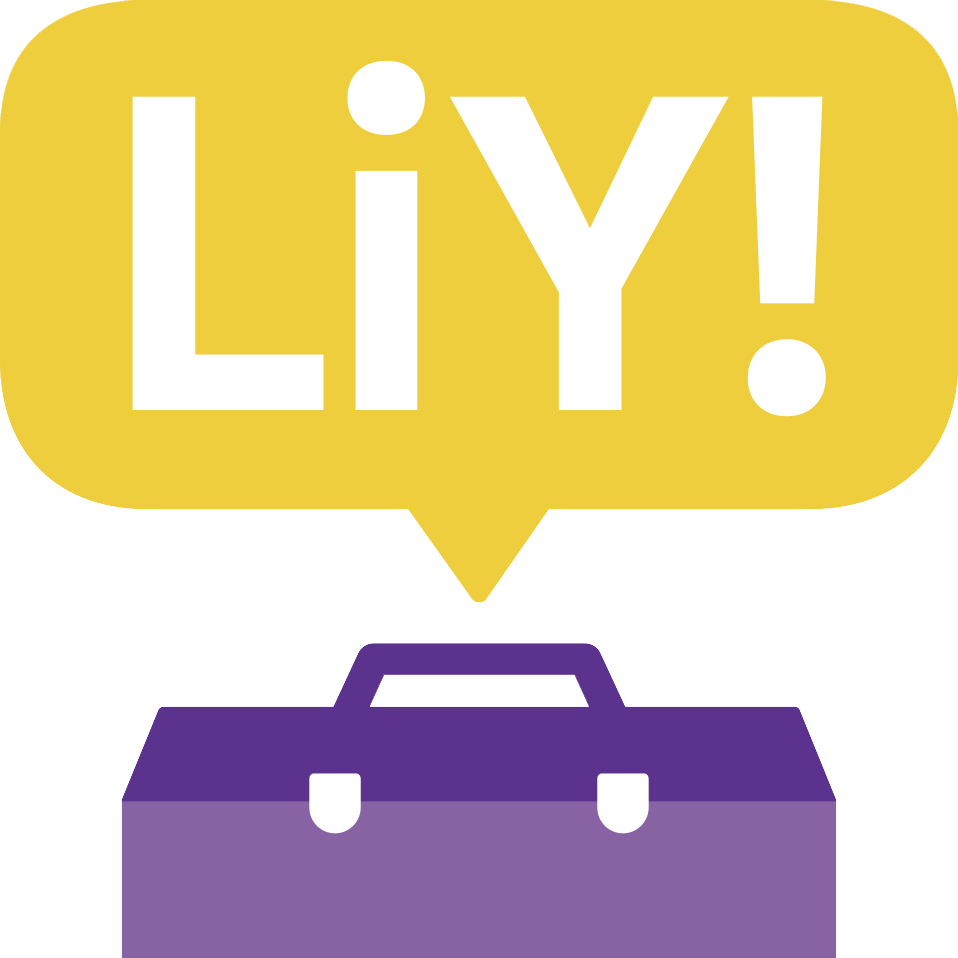 Group Share Out
What ideas struck you?
What themes did you notice?
‹#›
Case Study: Mentoring > Department Chairs Working with Diverse Faculty
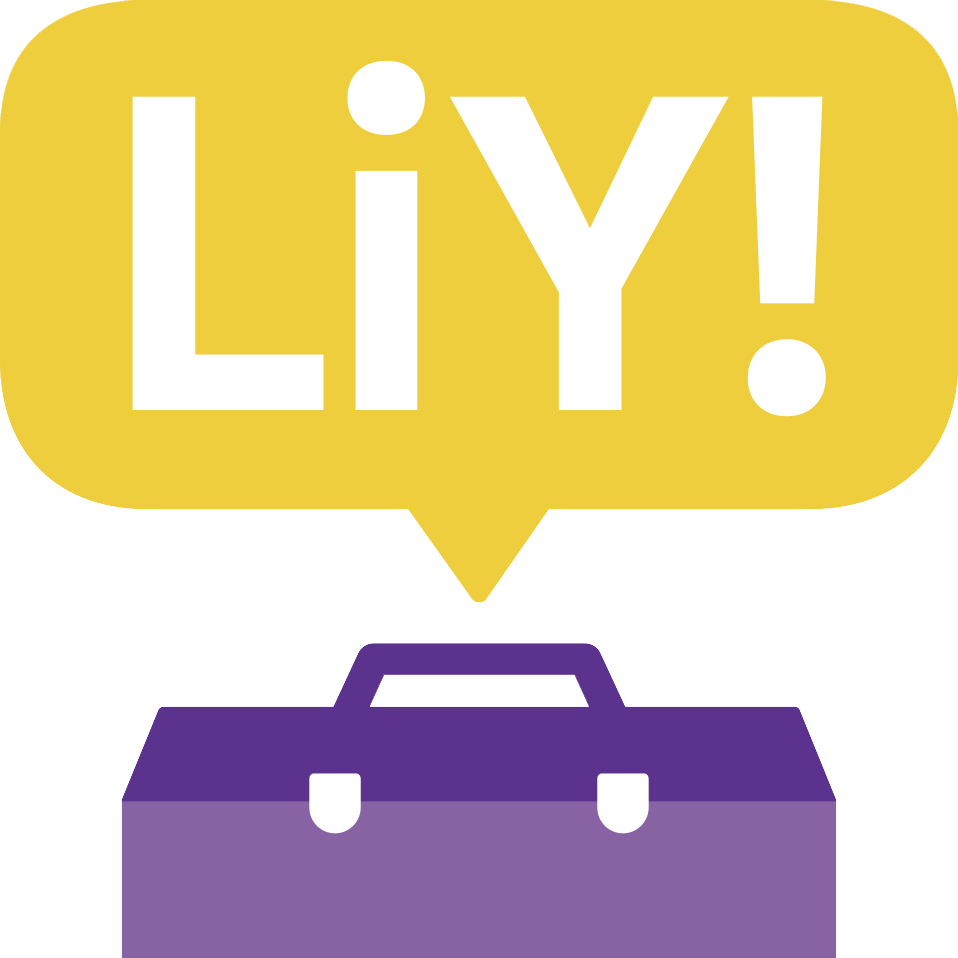 [Optional] Activity
Review the list of possible strategies and prioritize them, listing the most effective, efficient methods first
‹#›
Case Study: Mentoring > Department Chairs Working with Diverse Faculty
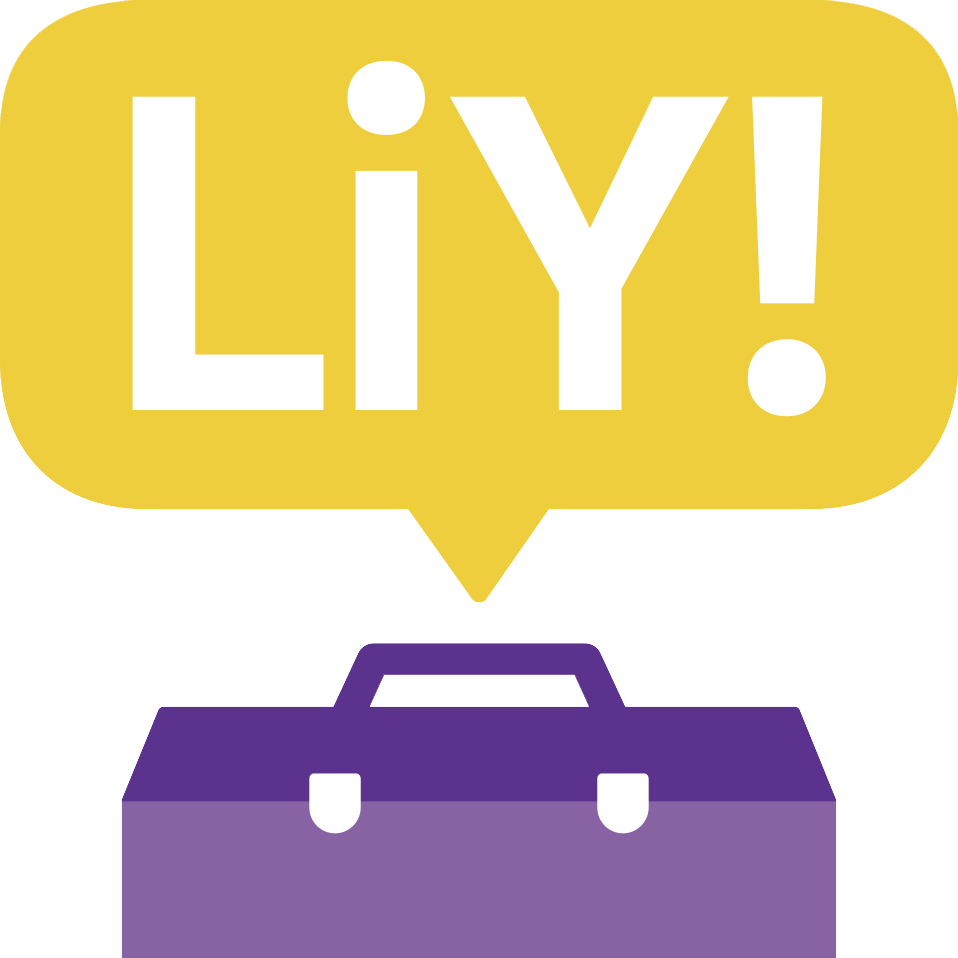 Large Group Reflection
Did we miss anything?
What new ideas did you discover?
Which of these will work on your campus?
What will you take home and use?
‹#›
Case Study: Mentoring > Department Chairs Working with Diverse Faculty
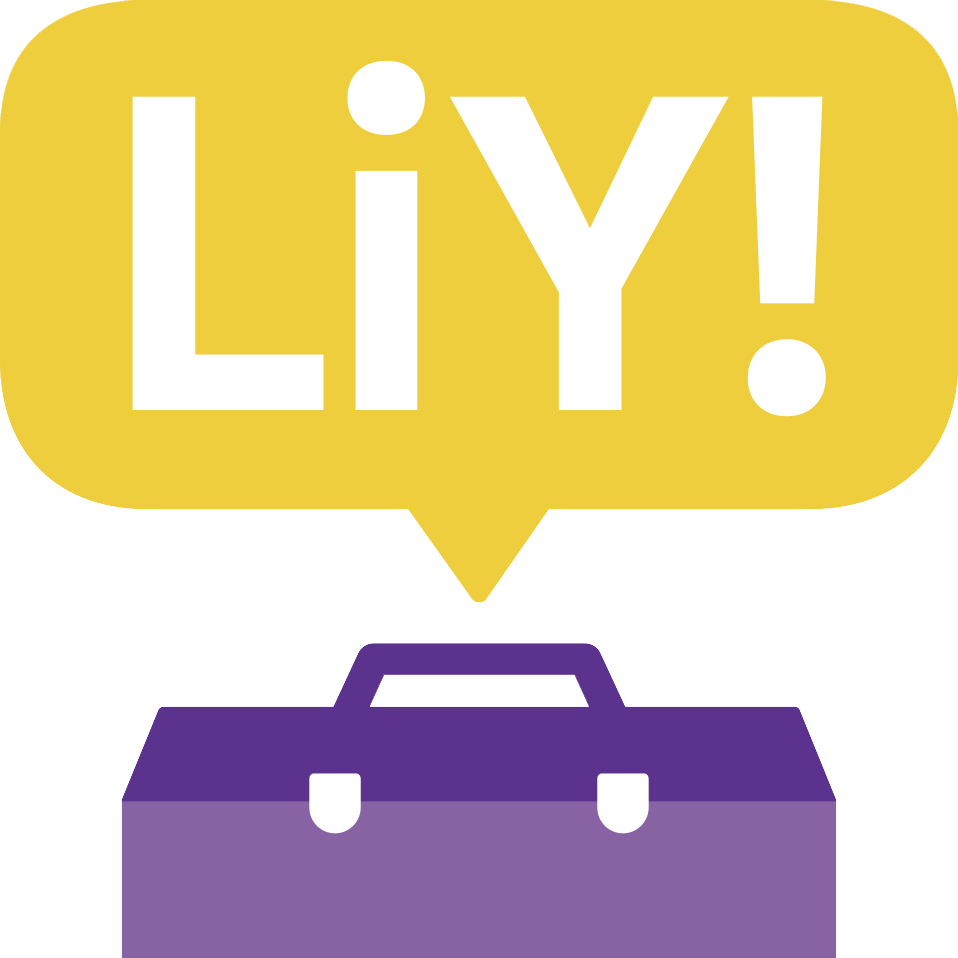